要 完 全 ， 像 你 們 的 天 父 完 全 一 樣
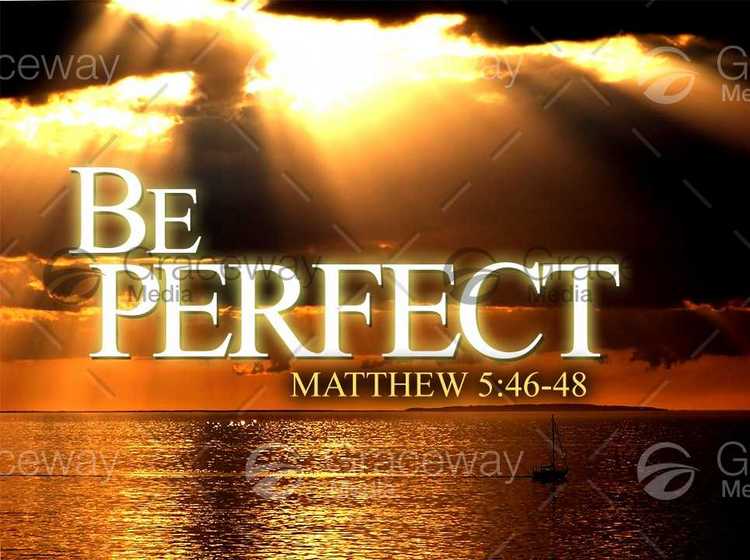 Be perfect as your heavenly Father is perfect
                  馬太(Matt) 5:38-48
1. 馬太(Matt )5:43 當愛你的鄰舍，恨你的仇敵    Love your neighbor hate your enemy
利 未(Lev) 19:18 不 可 報 仇 ， 也 不 可 埋 怨 你 本 國 的 子 民 ， 卻 要 愛 人 如 己 。 我 是 耶 和 華.
Do not seek revenge or bear a grudge against anyone among your people, but love your neighbor as yourself. I am the LORD
2. 馬太(Matt)5:44 要愛你們的仇敵，為那逼迫(詛咒)你們的禱告  love your enemies and pray for those who persecute(curse) you
希臘文 : 有四個字是說到愛 In Greek, there are five words
 related to love:
家庭的愛 (storge):    父母愛兒女, 兒女愛父母 family love
情慾的愛 (ero(a)s):   肉體的情慾  lusts of flesh
朋友的愛 (phileiain):  friendly love 
 神的愛    (Agape):   永遠的愛, 無條件的愛, 永不失敗的愛
                                     Everlasting and unconditional love
                                     Love never fails
2. 馬太(Matt)5:44 要愛你們的仇敵，為那逼迫(詛咒)你們的禱 告  love your enemies and pray for those who persecute(curse) you
Rom(羅 馬) 12:14 逼 迫 你 們 的 ， 要 給 他 們 祝 福 ； 只 要
祝 福 ， 不 可 咒 詛.
 Bless those who persecute you; bless and  do not curse

19-21 19 親 愛 的 弟 兄 ， 不 要 自 己 伸 冤 ， 寧 可 讓 
步 ， 聽 憑 主 怒 （ 或 作 ： 讓 人 發 怒 ； 因 為 經 上 記 
著 ： 主 說 ： 伸 冤 在 我 ； 我 必 報 應 。
Do not take revenge, my dear friends, but leave room for God’s 
wrath, for it is written: “It is mine to avenge; I will repay,
3. 馬太 (Matt)5:45  可 以作你們天父的兒子      may be children(sons) of your Father in heaven
彼 得 前 書(1Pt) 2:21–24  21  基 督 也 為我們 受 過 苦 ， 給我們 留 
下 榜 樣 ， 叫 你 們 跟 隨 他 的 腳 蹤 行
Christ suffered for us, leaving us an example,  that you should follow 
in his steps

22 他 並 沒 有 犯 罪 ， 口 裡 也 沒 有 詭 詐
He committed no sin, and no deceit was found in his mouth.”[

24 他 被 掛 在 木 頭 上 ， 親 身 擔 當 了 我 們 的 罪 ， 使 我
 們 既 然 在 罪 上 死 ， 就 得 以 在 義 上 活 
He himself bore our sins” in his body on the cross, so that we 
might die to sins and live for righteousness
4. 太(Matt)5:46-47   你們若單愛那愛你們的人，有甚    麼賞賜呢  ?  有甚麼長處 ?   If you love those who love you, what reward will you    get?  What do you do more than others?
馬太 (Matt) 5:20   我 告 訴 你 們 ， 你 們 的 義 若 不 勝 於 文 士 
和 法 利 賽 人 的 義 ， 斷 不 能 進 天 國  
For I tell you that unless your righteousness surpasses that of the 
Pharisees and the teachers of the law, you will certainly not enter 
the kingdom of heaven. 
 
腓 立 比(Phil) 4:13  我 靠 著 那 加 給 我 力 量 的 ， 凡 事 都 能 做 
I can do all this through him who gives me strength
4. 太(Matt)5:46-47   你們若單愛那愛你們的人，有甚    麼賞賜呢  ?  有甚麼長處 ?    If you love those who love you, what reward will you     get?  What do you do more than others?
羅 馬(Rom)8:1 -2 如 今 ， 那 些 在 基 督 耶 穌 裡 的 就 不
 定 罪 了 。  2 因 為 賜 生 命 聖 靈 的 律 ， 在 基 督 耶 穌 裡 
釋 放 了 我 ， 使 我 脫 離 罪 和 死 的 律 了 
Therefore, there is now no condemnation for those who are 
in Christ Jesus, 2 because through Christ Jesus the law of the
Spirit who gives life has set you[a] free from the law of sin 
and death.
5. 太(Matt)5:48  要完全，像天父完全一樣         Be perfect as your heavenly Father is perfect
創 世 (Gen) 1:26   神 說 ： 我 們 要 照 著 我 們 的 形 像 、 按 
著 我 們 的 樣 式 造 人
 Then God said, “Let us make mankind in our image, in our 
likeness,